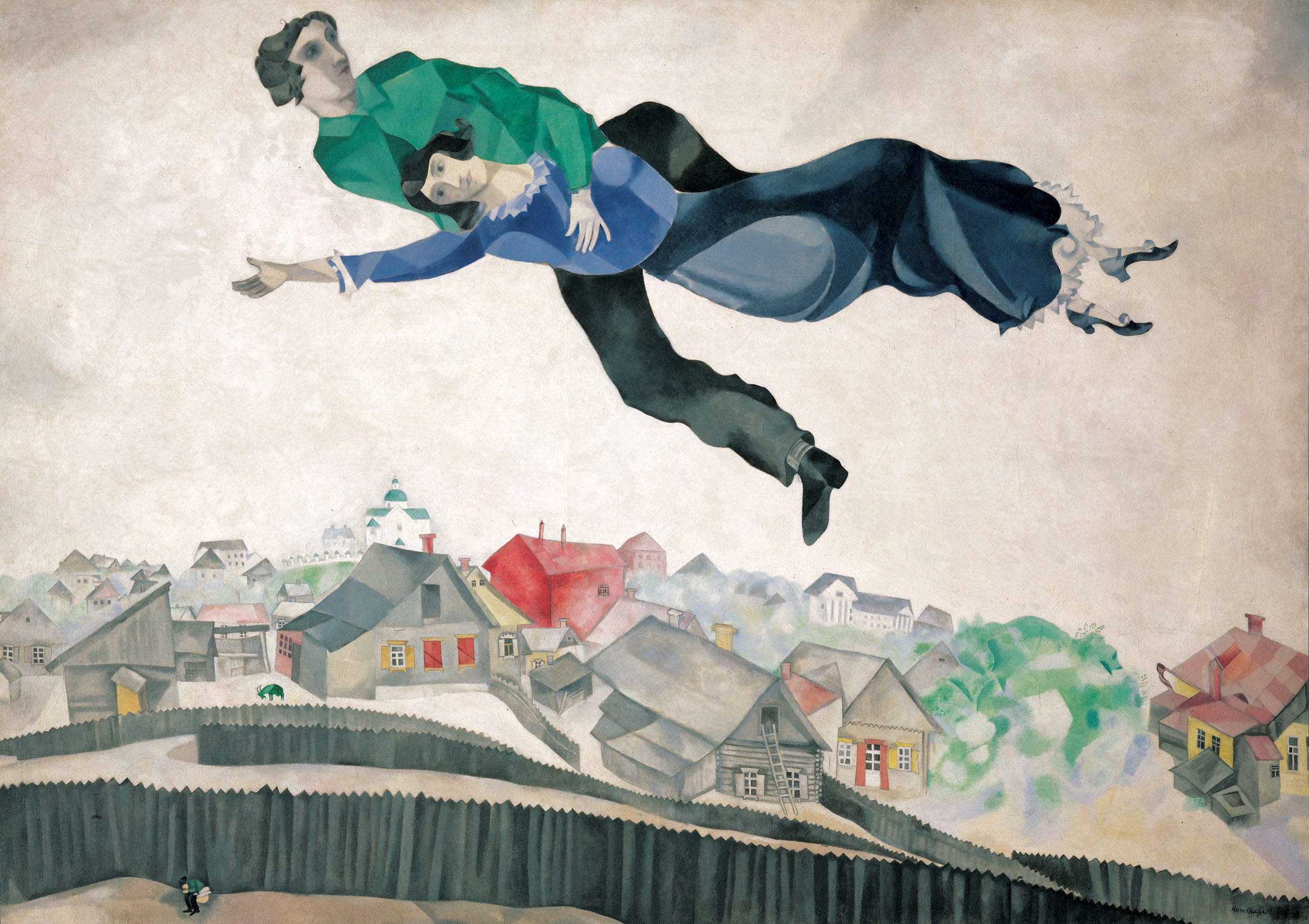 Презентация по обществознанию на тему:
«Культура и искусство»
Сурина Елизавета, 10 Б, школа 1260
2015 г.
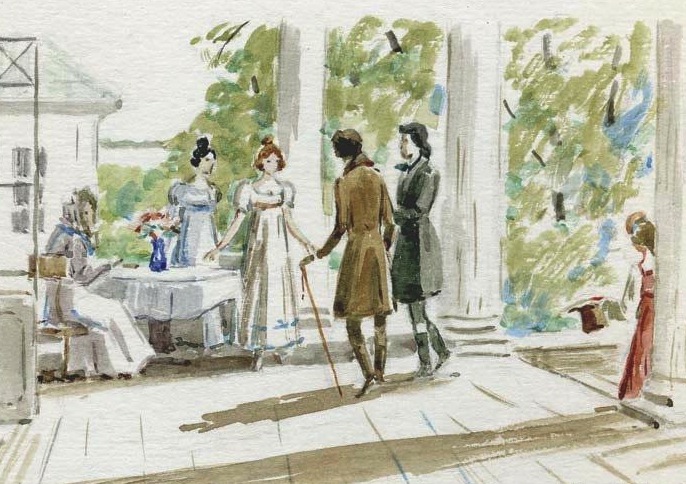 «Культура»
I. Определение
Культура – все разнообразия целей, средств, результатов, форм деятельности человека.
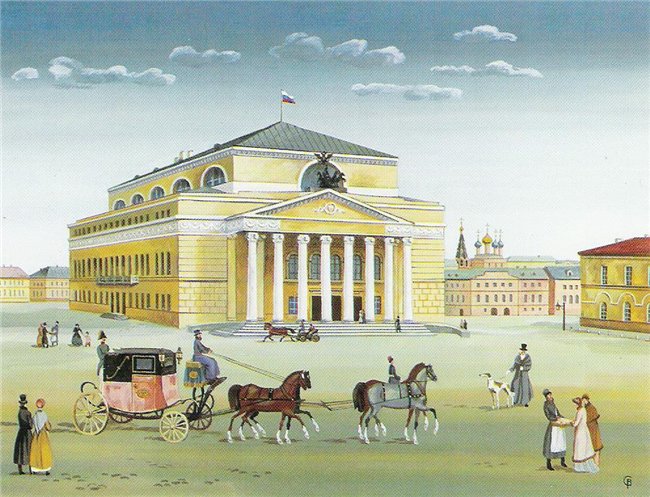 Культура как противопоставление природе (Аристотель)
Культура как противопоставление обществу (Лотман)
Культура как противопоставление цивилизации (Шпенглер)
Владимир Семенов «Китай-город»
II. Структура культуры
III. Признаки народной культуры
Анонимность
Устный характер
Связь с традициями
А.И. Корзухин «Девичник»
IV. Переход из одного вида в другой
Взаимосвязь между видами культур
Переход из массовой в элитарную
Пример: Джазовая музыка
Переход из элитарной в массовую
Пример: Классика
Взаимовлияние
Массовая на элитарную
Пример: Детективные сюжеты Достоевского в романе «Преступление и наказание»
Элитарная на массовую
Пример: Симфонический рок
Народная на массовую
Пример: Пелагея, народные/этнические принты
Народная на элитарную
Пример: сказки Пушкина
V. Субкультура и контркультура
Субкультура – часть массовой культуры, которая создается и потребляется социальной группой
Контркультура -  оппозиция доминирующей культуры
Молодежная  революция в 60ых
Английские роккеры 50ых
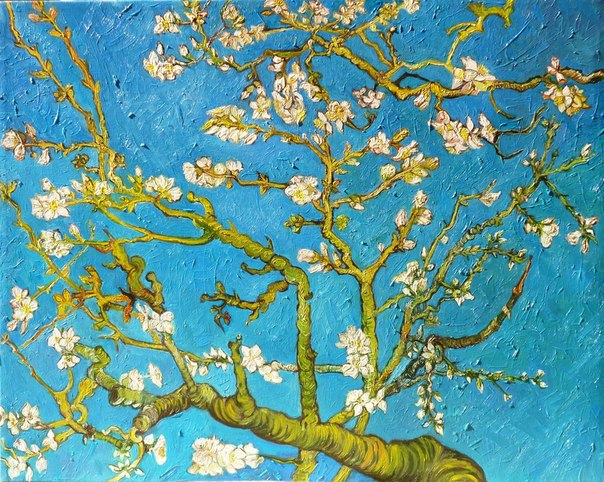 «Искусство»
Элитарное и массовое
I. Определение
Искусство – деятельность человека, направленная на создание эстетических ценностей
Институционализм – искусство-социальный институт, то есть то, что признается художниками, зрителями и критиками
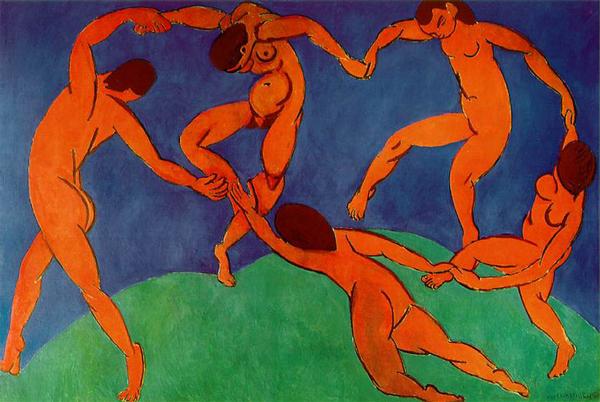 Анри Матисс «Танец»
II. Эстетические ценности
Эстетические ценности – ценности, не имеющие прямой фактической пользы
Виды эстетических ценностей:
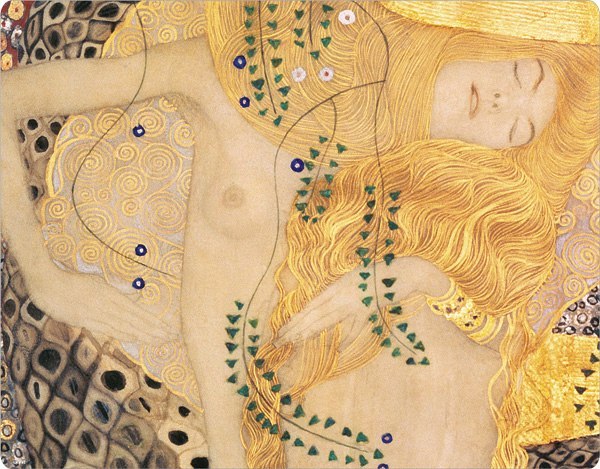 Прекрасное и безобразное
Возвышенная и низменная
Трагическое и комическое
Густав Климт, Водяные змеи I
III. Признаки художественной реальности
Является результатом творчества
Образность
Субъективность
Эмоциональность
Дж. У. Уотерхаус «Душа Розы»
IV. Виды искусства
Пространственное (живопись, архитектура, скульптура)
Временное (литература, музыка)
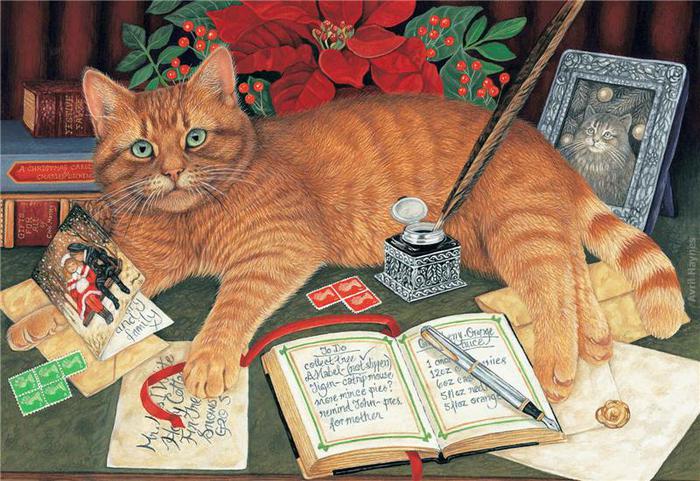 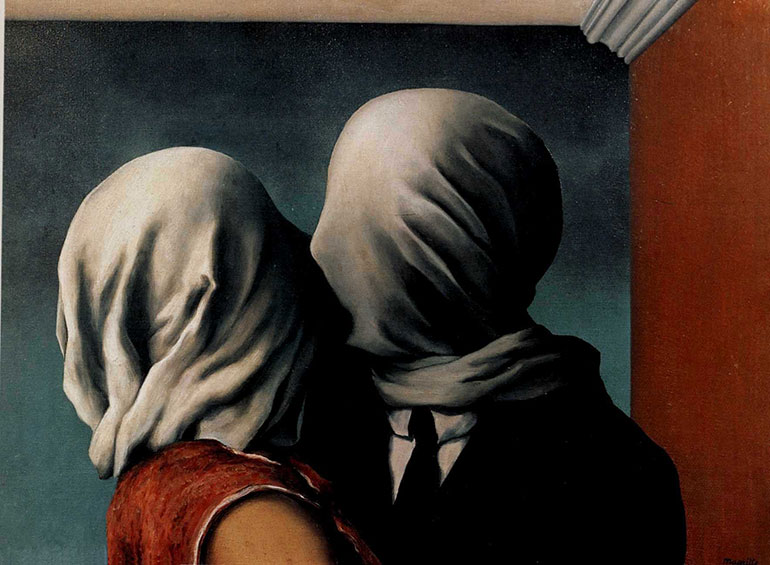 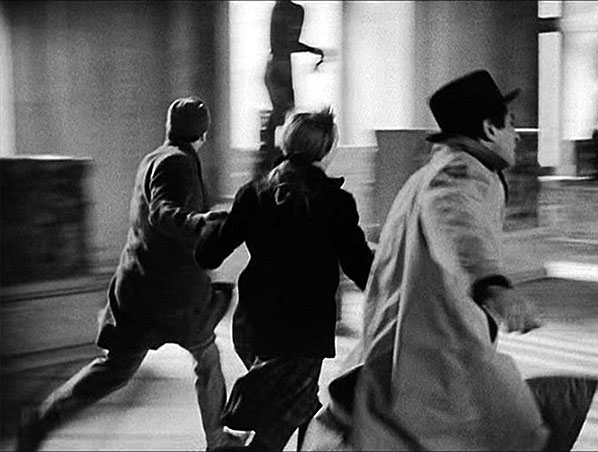 Рене Магритт «Влюбленные»
Пространственно-временное (комиксы, театр, кино)
Кадр из фильма «Bande à part», 1964
V. Функции искусства
Познавательная
Эстетическая (формирование художественного вкуса)
Терапевтическая (катарсис – сильное эмоциональное переживание, приносящее психологическую разрядку)
Прогностическая – предсказательная
Гедонистическая (удовольствие, наслаждение)
Воспитательная
Социально-преобразовательная
Магическая